Lace
www.foundereagle.com
Page 1
Lace
Lace
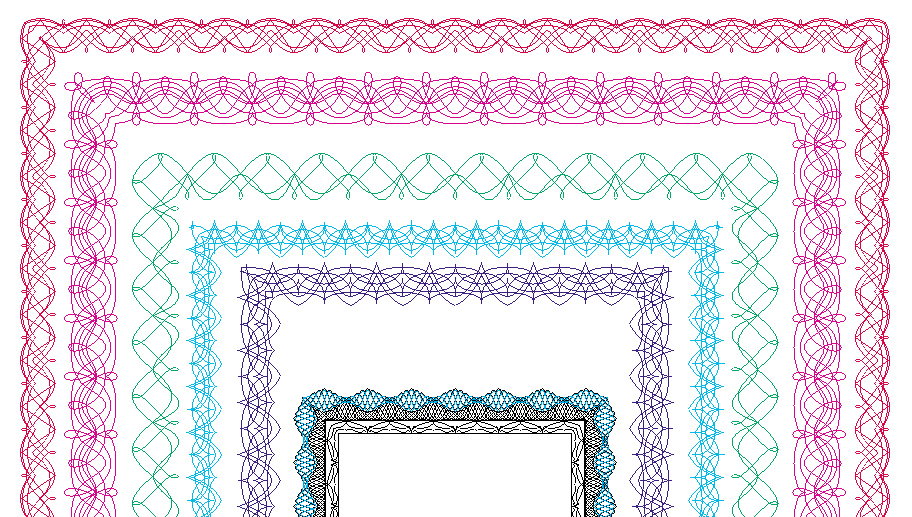 www.foundereagle.com
Page 2
Lace
Lace1
www.foundereagle.com
Page 3
Lace
Lace2
www.foundereagle.com
Page 4
Lace
Lace3
www.foundereagle.com
Page 5